OSDH Nurse Aide Registry
May 2025
1
Nurse Aide Training Programs at Career Techs
LTCA = Long Term Care Aide

ICF/IIDA = (formerly DDDCA) Intermediate Care Facility for Individuals w/Intellectual Disabilities Aide

HHA =Home Health Aide
Oklahoma State Department of Health | Nurse Aide Registry | 2025
2
[Speaker Notes: Stacey:

**All certification types are considered Certified Nurse Aides; the difference is the type of facility they work in. The training is specialized to the facility/client type.]
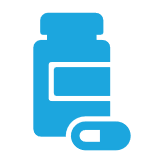 Med Aide Training Programs
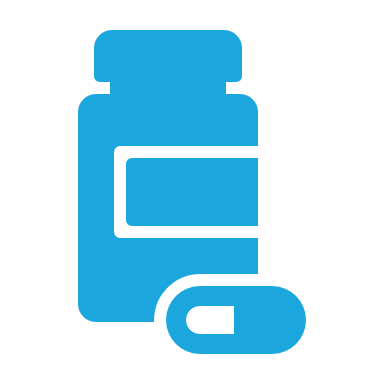 CMA = Certified Medication Aide

CMA/CEU = Continuing Education

ACMA = Advanced CMA
CMA-R = CMA Respiratory
CMA-G = CMA Gastric
CMA-RG = CMA Respiratory/Gastric
CMA-GM = CMA Glucose Monitoring
CMA-IA = CMA Insulin Administration
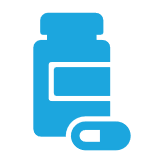 3
Oklahoma State Department of Health | Nurse Aide Registry | 2025
[Speaker Notes: Stacey]
LTCA, HHA, ICF/IIDA, RCA, & ADCA

Complete renewal app with work-proof & attach fee ($10)                               NO fee for LTCA, can do online

No work-proof in previous twenty-four (24) months before expiration, request retest letter & attach fee ($15)

Expired over twenty-four (24) months, less than thirty-six (36) months = request retest letter & attach fee ($15)

Expired over thirty-six (36) months = retrain
Certified Nurse Aide Renewals
Oklahoma State Department of Health | Nurse Aide Registry | 2025
4
[Speaker Notes: Lindsey:
Apply to all aide types except CMA]
Complete renewal app with work-proof, CEU certificate & fee ($10)  (NO CEU first year)
Mail renewal application, copy of CEU, & payment. **NO auto-renewal 
An advance class CAN be used to renew CMA, renew and an advance fee, $10+$10= $20
Expired over twelve (12) months, request a retest letter & attach fee ($15)
Expired over 24 months, retrain
If a CMA with advances requires retesting or retraining, they LOSE their advances
Programs are to send attendance for CEU classes to NAR
Certified Medication Aide Renewals
5
Oklahoma State Department of Health | Nurse Aide Registry | 2025
[Speaker Notes: Lindsey:
1. NO CEU needed for first year renewal. We get lots of CMAs sending CEUs they do not need.
2. Up to 6 months before they expire.
3. This means that they do not have to take an 8 hr CEU that year, just remember to send renewal information in renewal window.
4. Retest
5. Retrain
6. When a CMA expires, the old cert is archived, which means the advance gets archived with the cert it is attached to
7. This will also pertain to ACMA, since they can be used to renew.]
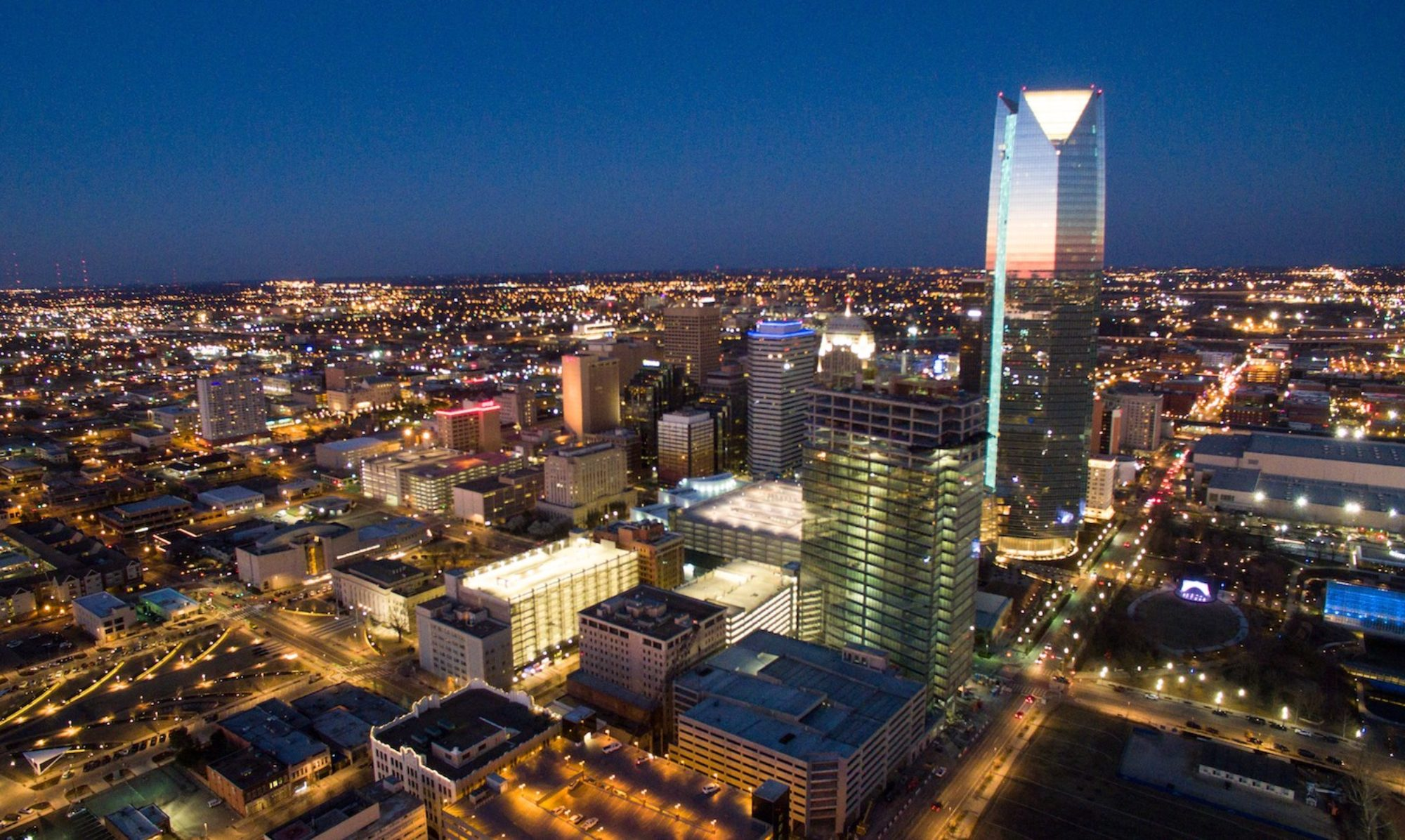 Renewals
NAR does not mail certification cards 

If an aide has more than 1 certification, they may not all expire at the same time due to class timing. 
LTCA can be renewed online
Do not renew any certification more that six (6)  months early
Double check necessary fees

NAR no longer has a walk-up desk option
Call to have NAR staff meet in Lobby
Make payments & drop off paperwork between 2:00 & 4:00 pm at Vital Records Office

Expiration dates never change unless retesting/retraining
Oklahoma State Department of Health | Nurse Aide Registry | 2025
6
[Speaker Notes: Lindsey:
1. The NAR website has verification as the first item
2. Remind them to keep track of their expiration dates; 
If renewed too early, an email will be sent requesting completion of the paperwork closer to the expiration date.
No refunds are provided; credits will be placed on account
3. To drop off paperwork, they need to call, 
making in-person payments can only be done between 2 & 4 at the Vital Records Office. 
NAR cannot take credit card payments directly at this time; however, they can be made in-person at the Vital Records Finance Window for a fee.
4. All certs expire the last day of the month, aides every other year (either odd or even years); med aides every year.]
Points to note:
Formal changes to programs require the signature of the administrator or RN Coordinator.

Notice of Change (NOC) forms need to be filed in advance of a change.

Any staff can request clinical site verification –it is not a formal change

All forms have been updated. Please use nothing dated before 2023
If you need help filling out a NOC, email Stacey for a step-by-step PDF
Oklahoma State Department of Health | Nurse Aide Registry | 2025
7
[Speaker Notes: Stacey:
1. Formal changes are anything that changes the structure of the program.
2. Most formal changes will require a NOC or a renewal application.
3. If the clinical site has a contract with the facility, they can be used for any NATCEP. We’ve noticed that different instructors may use different facilities for their classes, so we receive multiple CSV from a campus.]
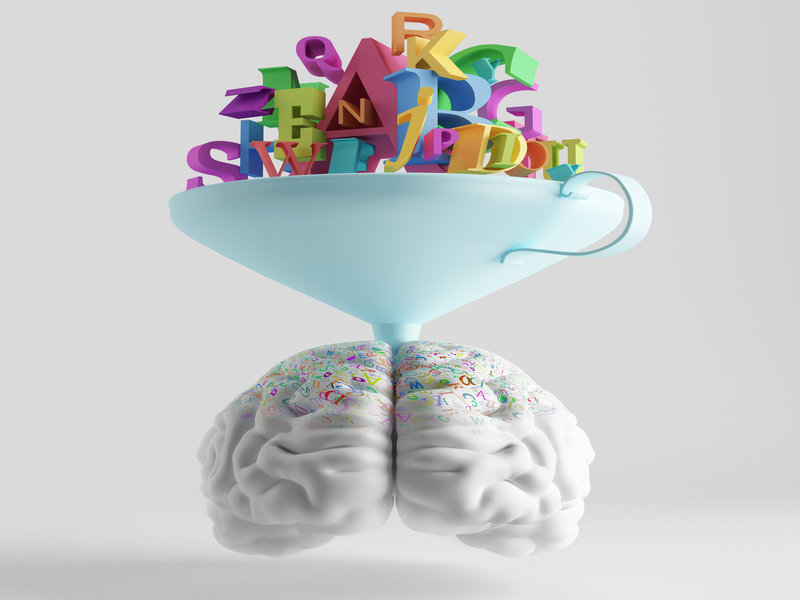 Q&A
What do you need to know?
8
Oklahoma State Department of Health | Nurse Aide Registry | 2025
Oklahoma State Department of HealthNurse Aide Registry
PO Box 268816
Oklahoma City, OK 73126

Phone: (405) 426-8150Email*: NAR@health.ok.gov